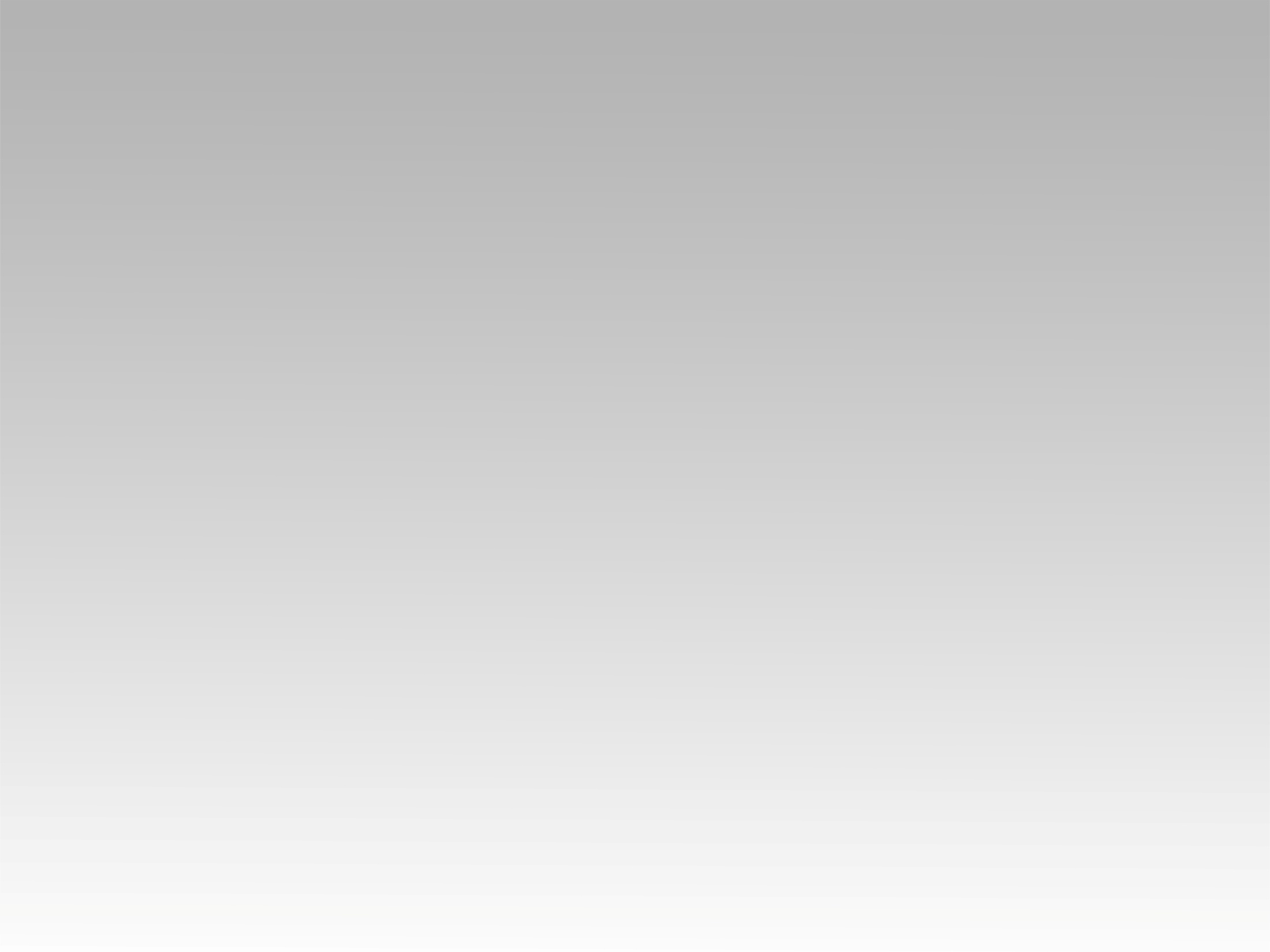 ترنيمة 
أنا بحبك يا رب
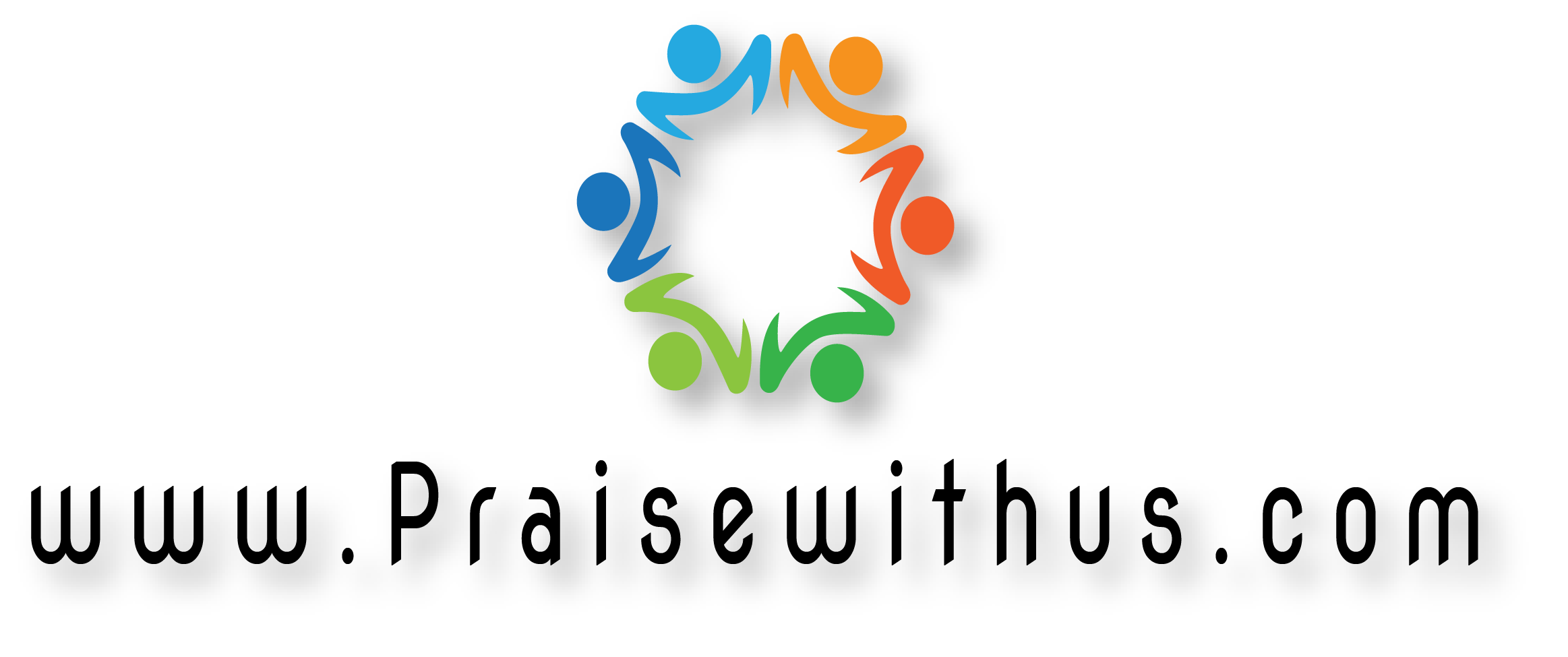 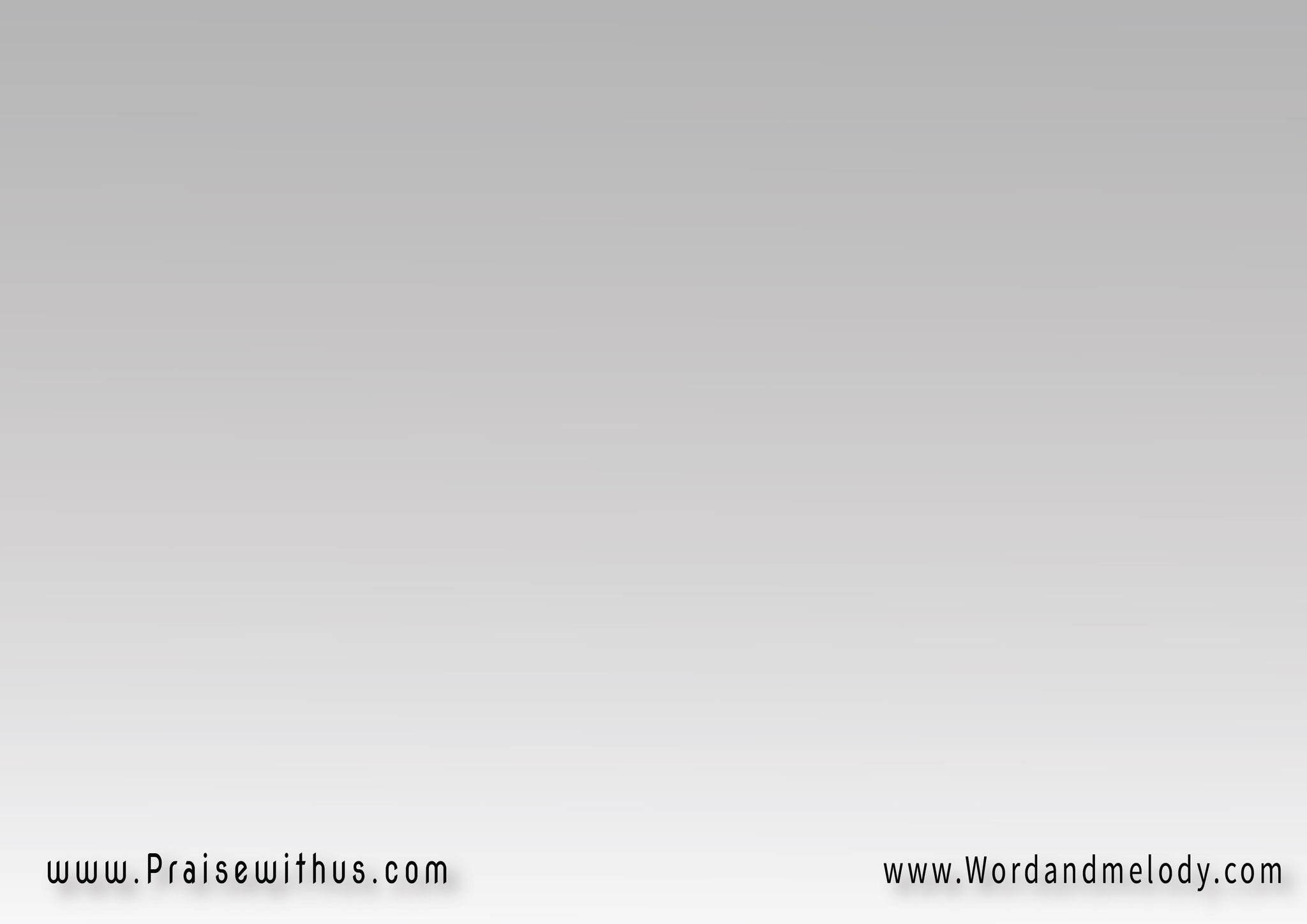 أنا بحبك يا رب
أنا بعبدك يا رب
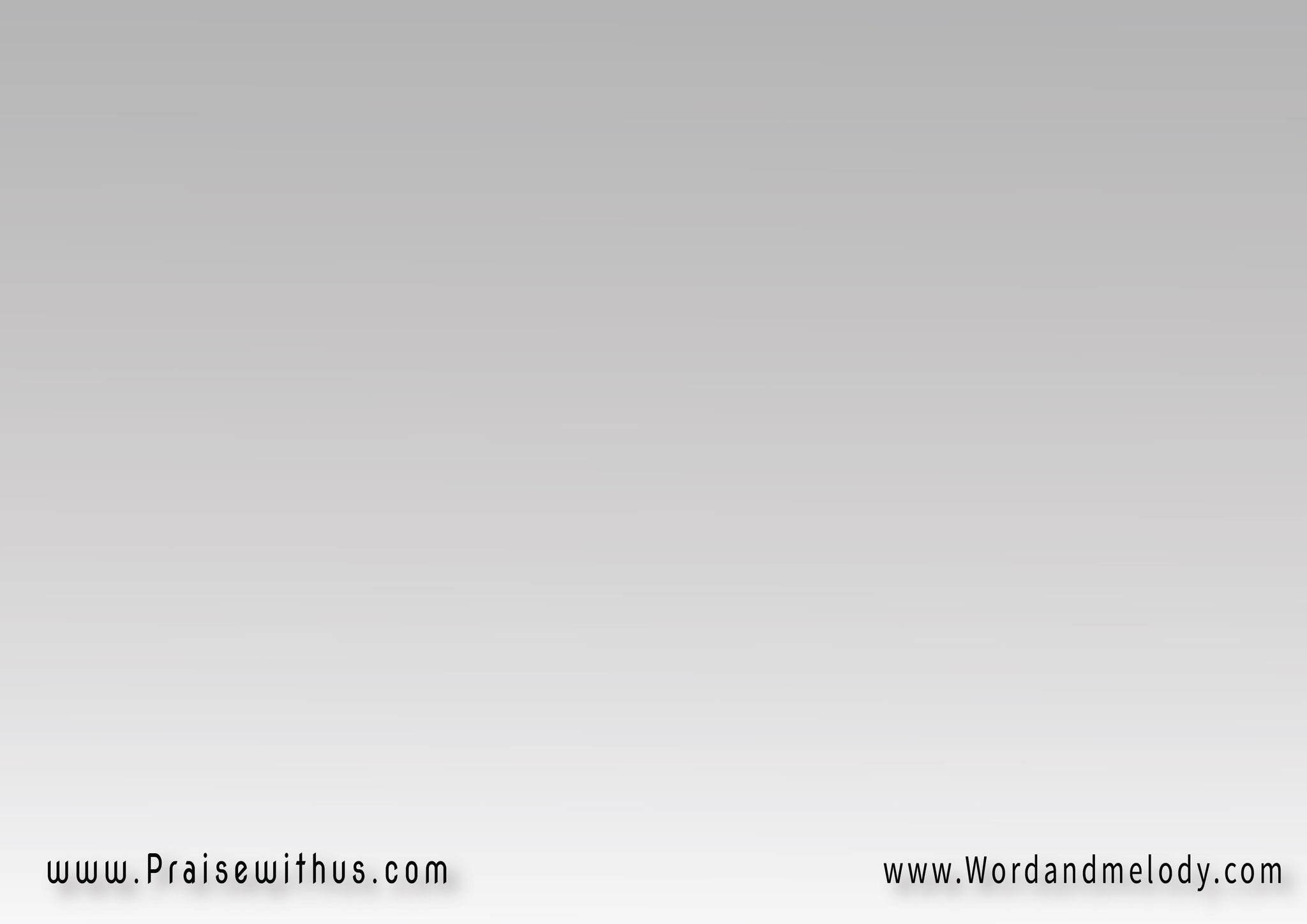 أنا قلبي طول الطريق
هايفضل ملك ليك
وعينيَّ طول الطريق
هاتفضل ثابته عليك
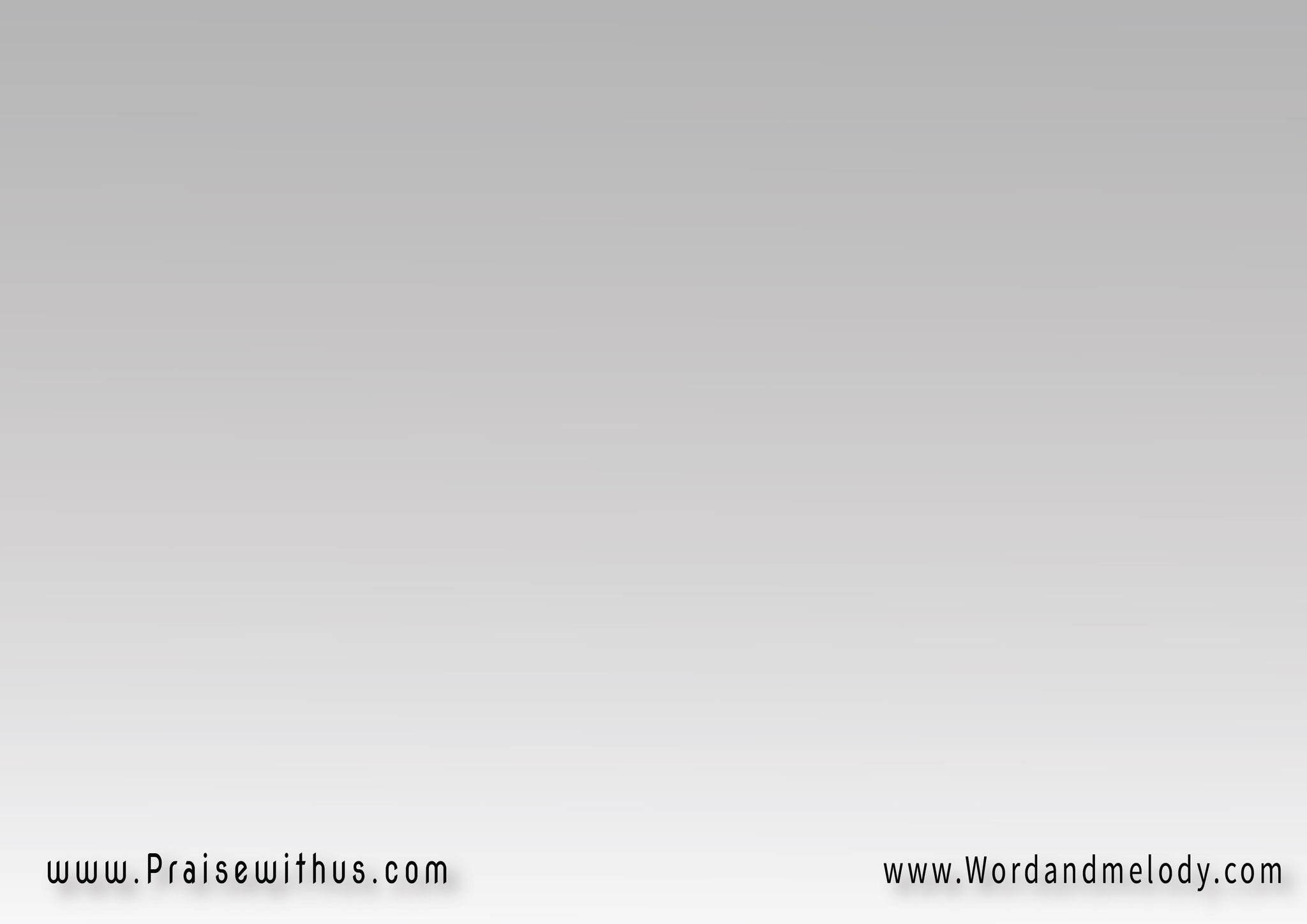 يسوعي باجي لك
مشتاقلك بارنم
(بحبك)2
يا مليكي
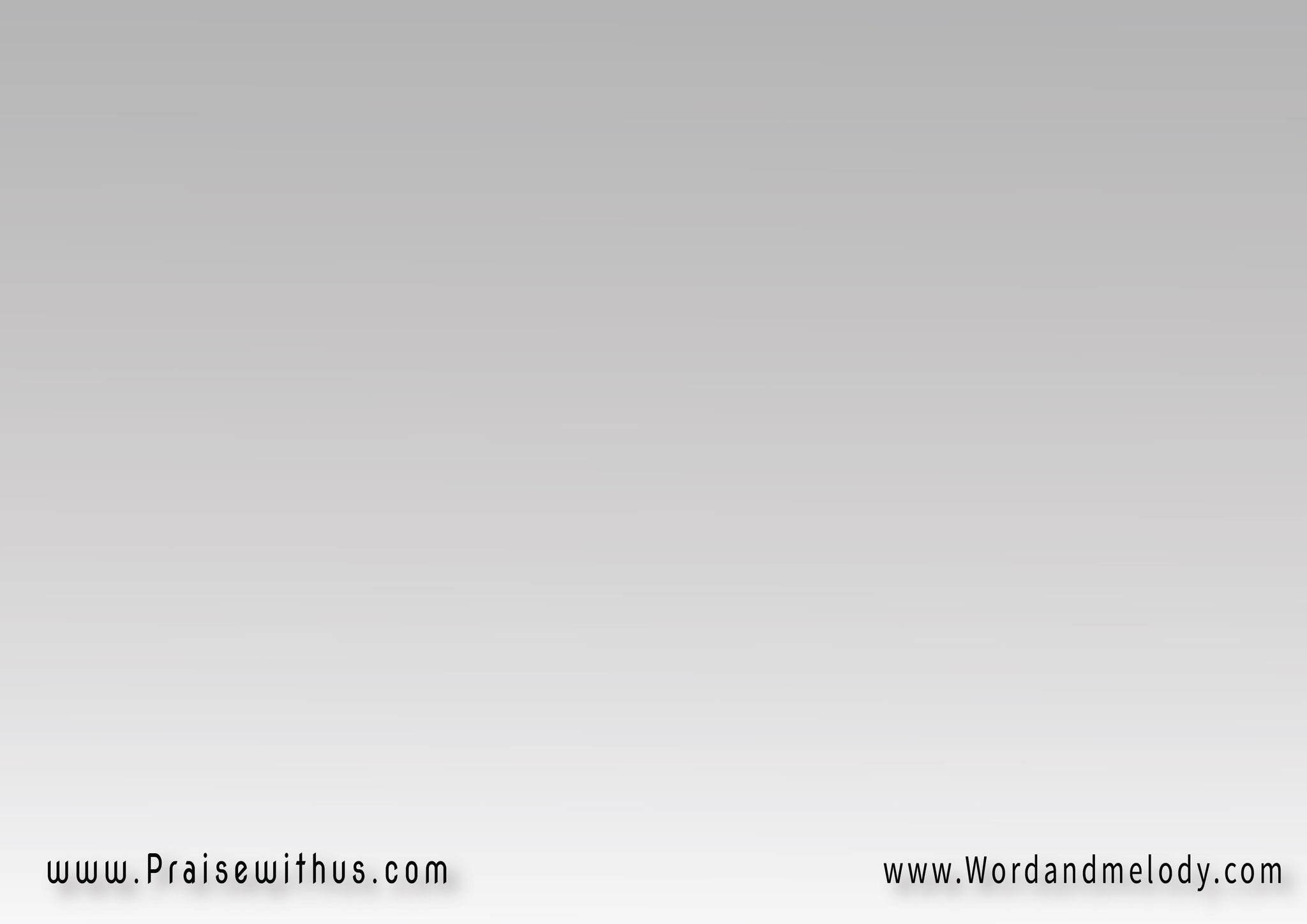 (يا يسوع)3
فيك فرحي
(يا يسوع)3
فيك شبعي
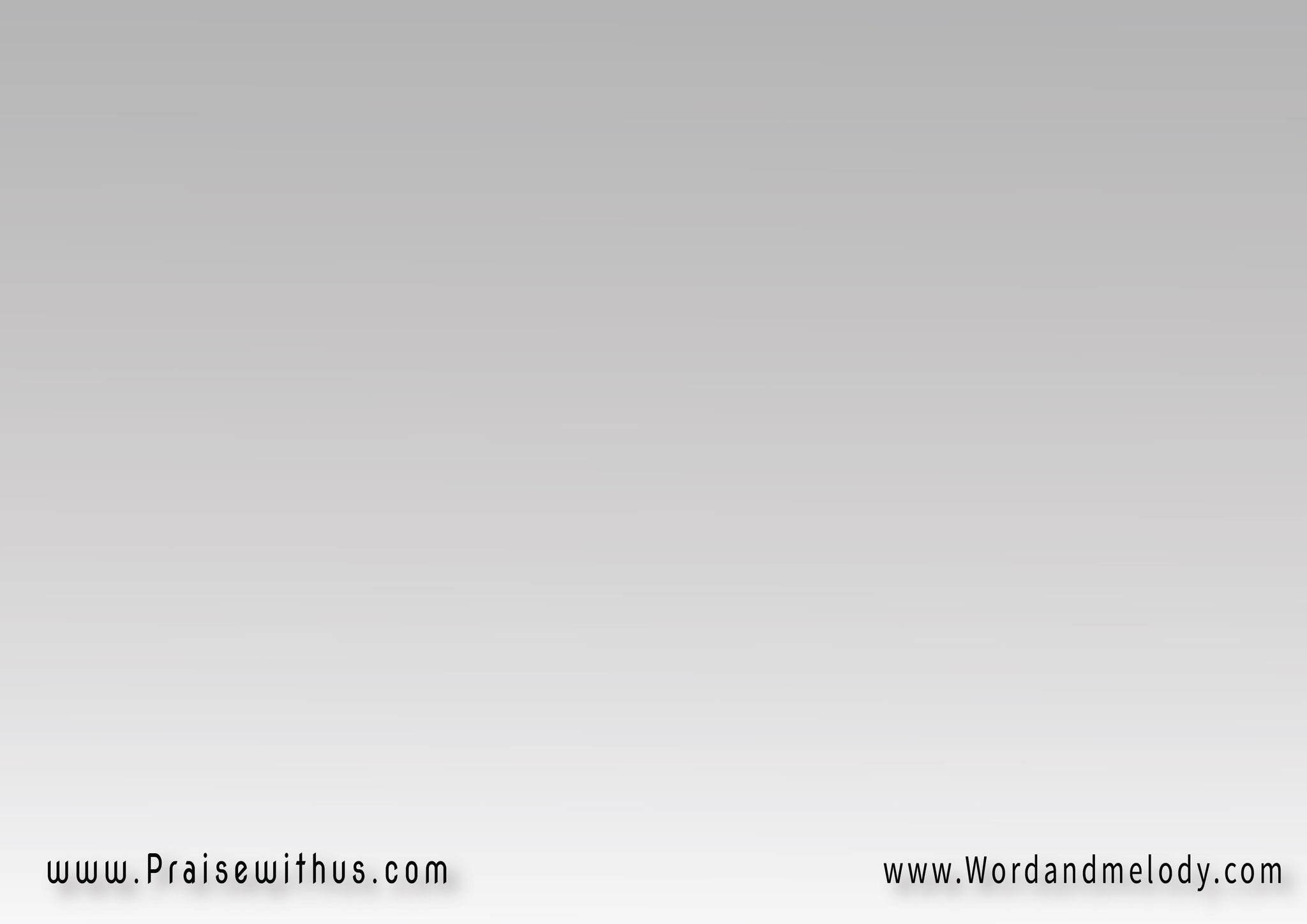 (يا يسوع)3
أنت مالكي
أنت سيدي
أنت ملجأي
أنت صخرتي
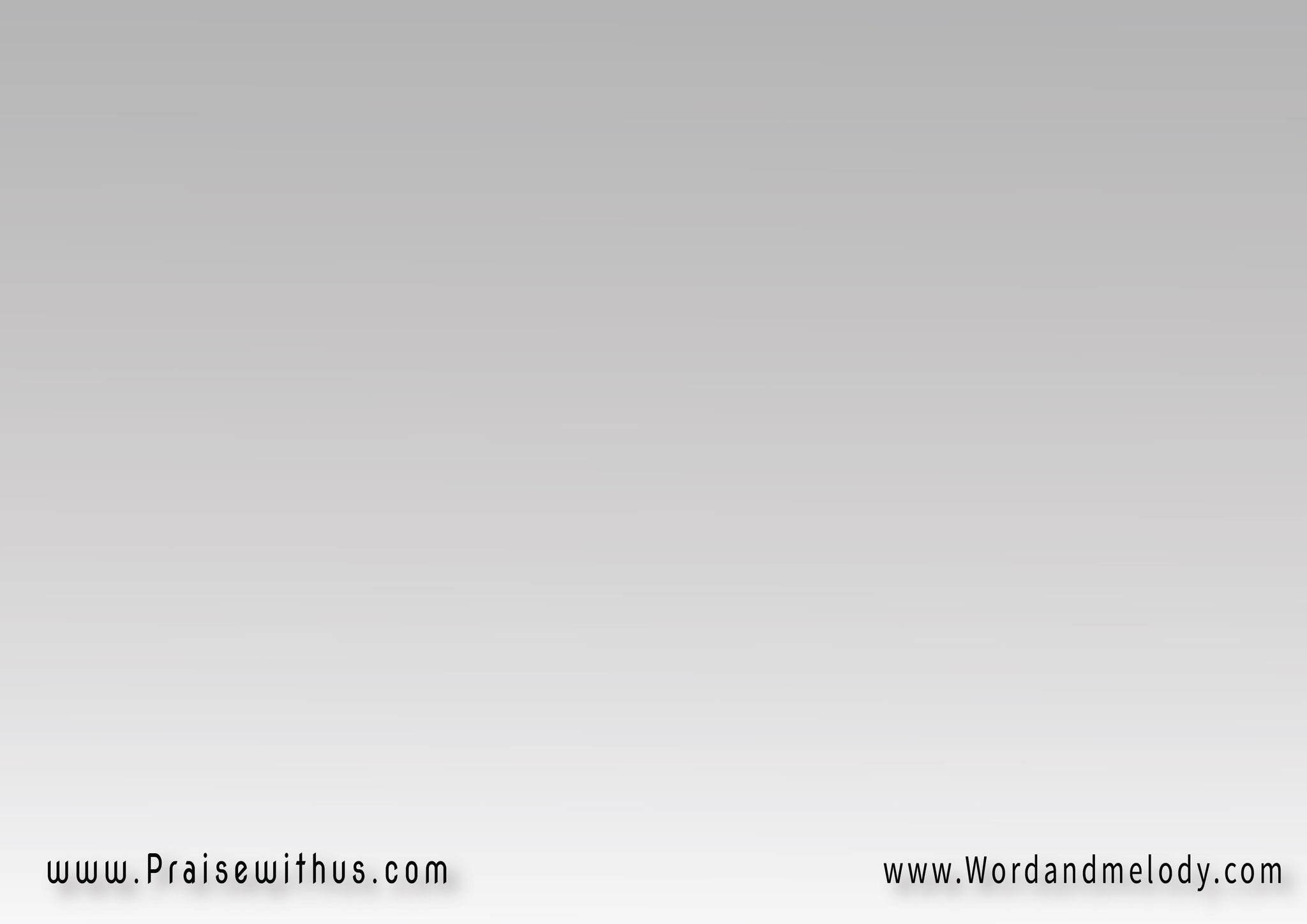 يسوع هو الحياة 
 يسوع هو الطريقيسوع هو الحق 
 اللي يحرر كل أسير
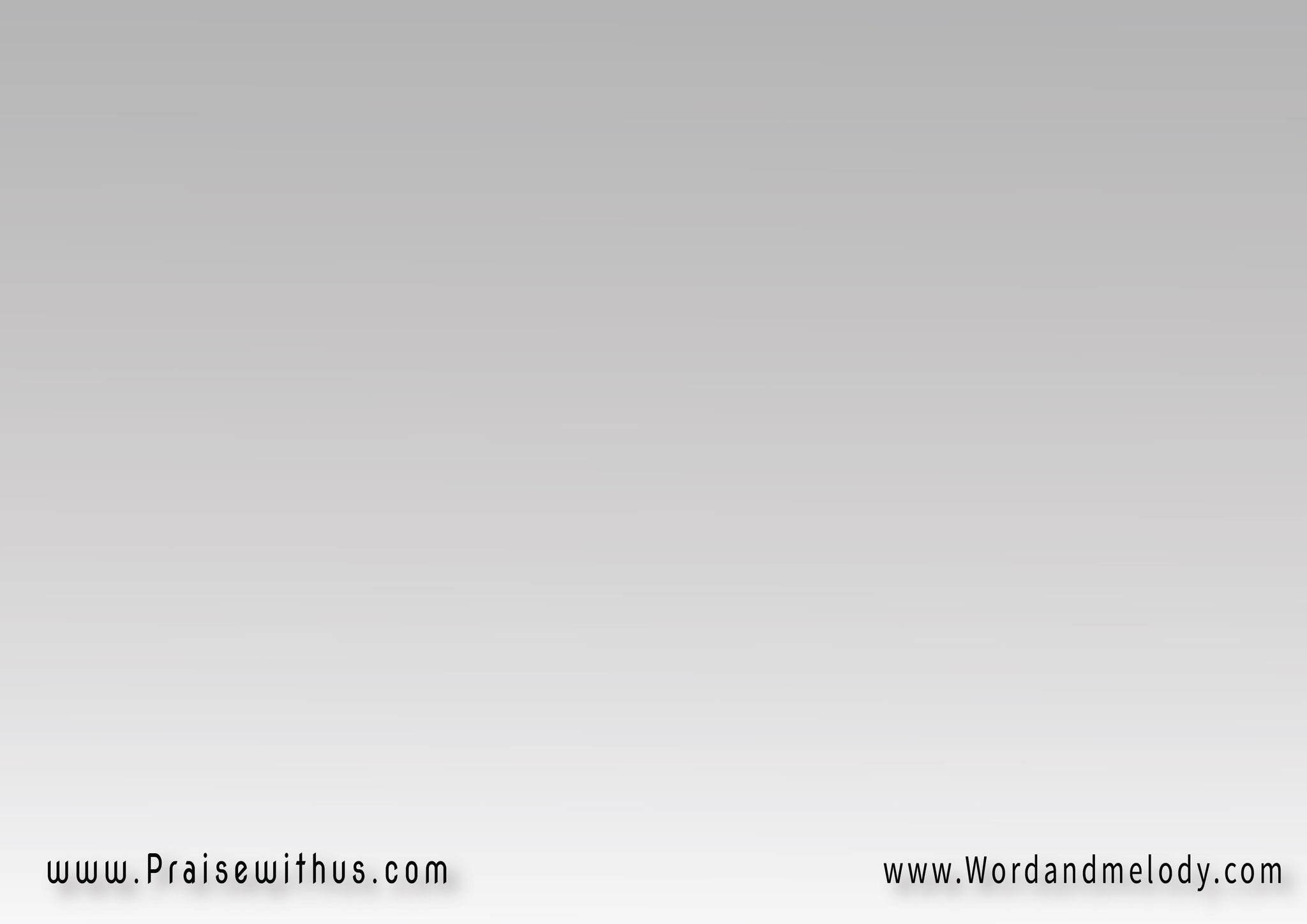 يسوع هو البداية 
يسوع هو النهايةيسوع فيه الراحة 
 وفيه كل الكفاية
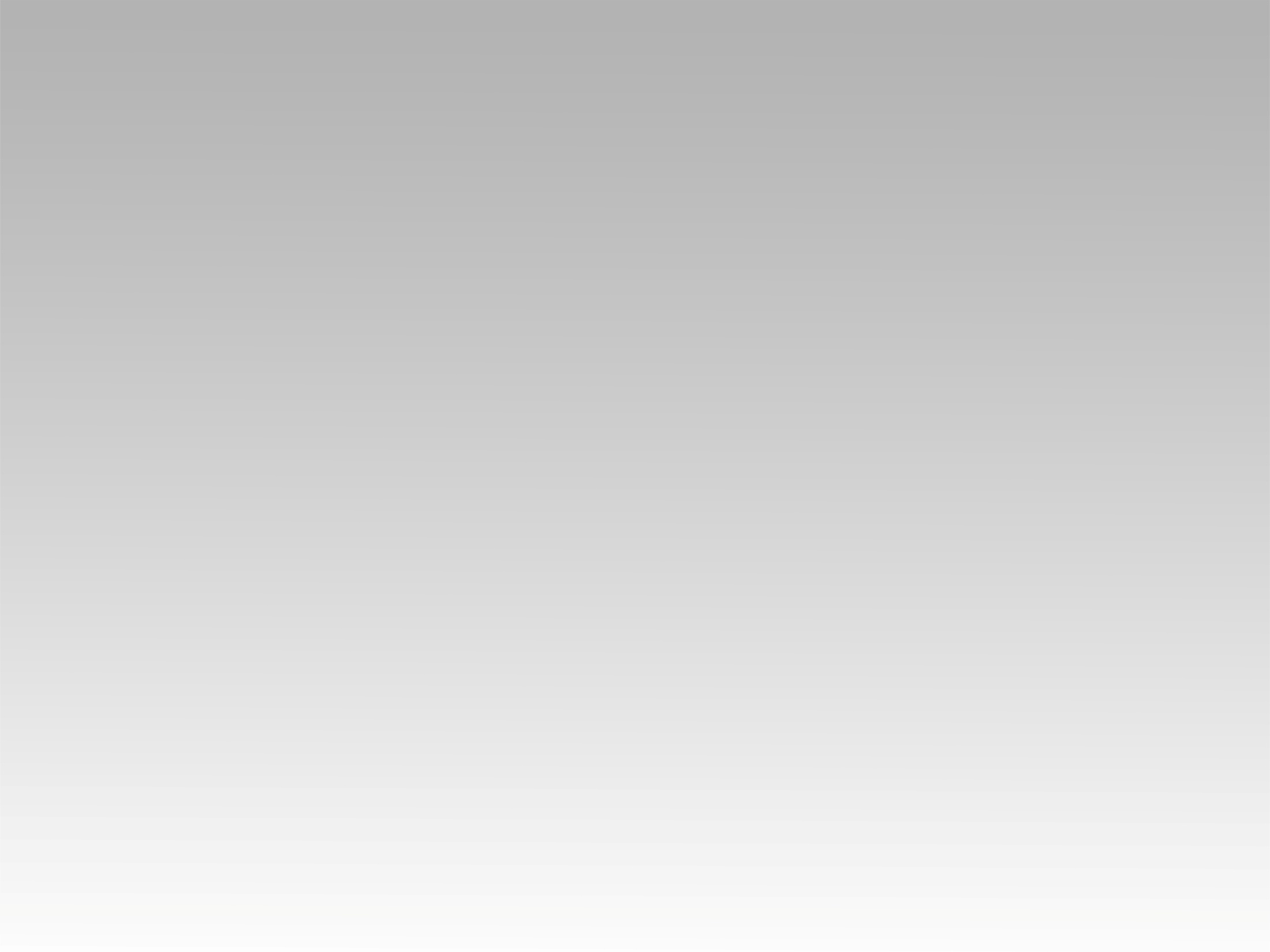 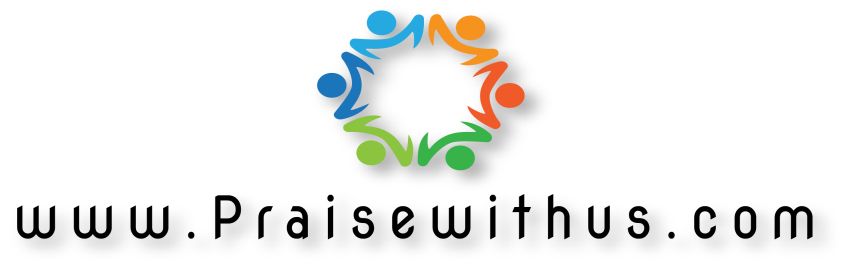